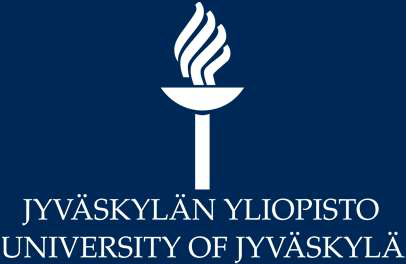 Kevään 2023 
graduryhmiinhakeminen
Kasvatustieteiden laitos 
Opettajankoulutuslaitos
JYU.Since 1863.
Käytännöistä / practicalities
Graduinfo alkaa suomenkielisellä osiolla, jota seuraa englanninkielinen osio

We'll start the venue with Finnish info and instructions followed by an English session
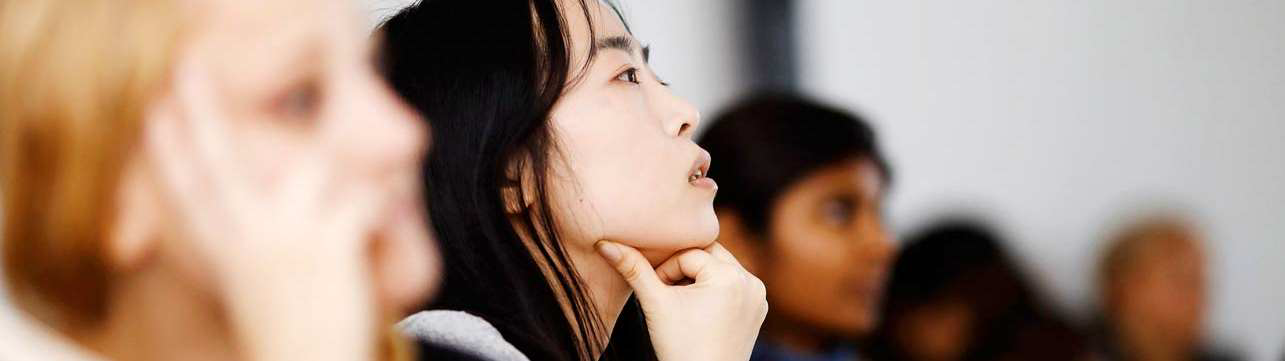 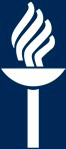 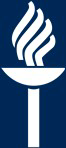 Kasvatustieteiden tutkimusalueet
Oppiminen, oppimisen vaikeudet ja niihin vaikuttavat tekijät
Koulutus, opetus ja interventiot
Työssä oppiminen ja hyvinvointi
Lapsuus ja perhe
Vuorovaikutteiset ja teknologiset oppimisympäristöt
Learning, learning difficulties and the factorsthat   affect them​
Education, training and interventions​
Learning and well-being at work​
Childhood and family​
Interactive and technological learning 
environments
JYU.Since 1863.
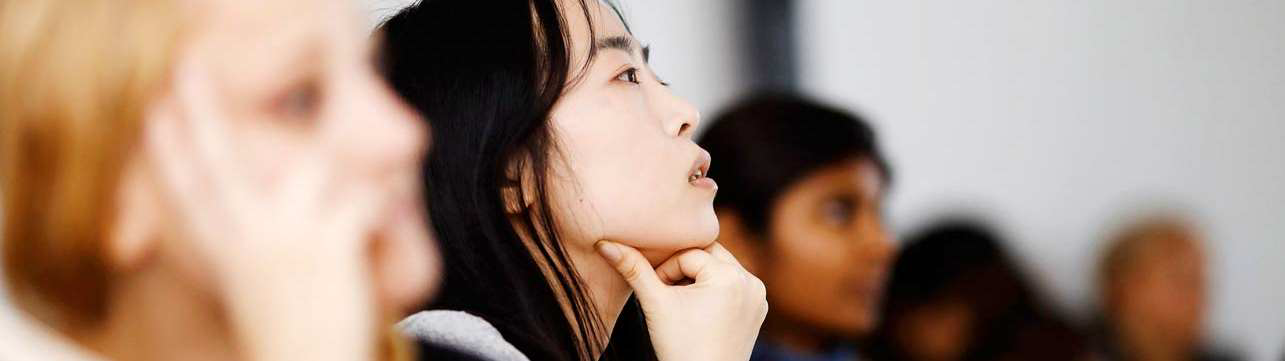 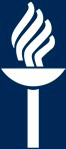 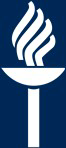 Aloitatkogradun
Tekemisenkeväällä 2023?
•Syksyn haussahaetaankeväällä 2023 
alkaviinryhmiin
•Hakualkaa 31.10.2022 
•Hakupäättyy 30.11.2022
JYU. Since 1863.
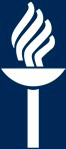 Tutkielmaopinnot: syventävät opinnot
•Edellytyksenä kandidaatintutkielman ja seminaarien suorittaminen (10 op)
OKLA4300/ERIA4300/KASA4300/AIKA4300/VKTA4300
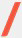 •Menetelmäopinnot(OKL:toinen& KLA:molemmat) 
KTKS2010Laadulliseterityismenetelmäopinnot(5 op)
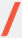 KTKS2050Määrälliseterityismenetelmäopinnot(5 op) 
•KTKS4010Tutkielmaseminaari1 (4 op) 
•KTKS4020Tutkielmaseminaari2 (5 op) 
•LIB1DATAAineistonhallinnanperusteet(1 op) 
•Syventävienopintojentutkielma(30 op)
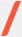 OKLS4030/ERIS4500/KASS4500/AIKS4500/VKTS4500 
•Maisterintutkinnonkyspyysnäyte(0 op)
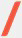 OKLS4305/KTKS4505/KASS4505/AIKS4505/VKTS4505
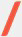 JYU. Since 1863.
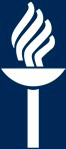 Tutkielmaseminaari1 (4 op) + LIB1DATA Aineiston
Hallinnan perusteet (1 op)
Opintojaksonsuoritettuaanopiskelijaosaa 
•rajatatutkittavanilmiönja hakea itsenäisesti
Tutkielmaseminaari2 (5 op)
Opintojakson suoritettuaan opiskelija osaa
•etsiä ja käyttää tutkimusaiheeseensa liittyvää
sitä koskevaa tietoa
tieteellistä kirjallisuutta
•	jäsentää tieteellisen tutkimuksen
•eritellä tutkimusprosessin kulun ja
tieteenfilosofisia, teoreettisia ja käsitteellisiä 
lähtökohtia
tutkimuksen teon vaiheet
•esittää ja perustella tutkielmansa
•asettaa tutkimuksen tavoitteen ja 
tutkimuskysymykset
metodologiset valinnat
•raportoida tutkielmansa tulokset valittujen
•esittää aiempaan tutkimuskirjallisuuteen 
perustuen työn käsitteelliset valinnat ja 
tutkimusasetelman
tieteenteoreettisten ja metodisten 
lähtökohtien mukaisesti tieteellisen 
viestinnän periaatteita noudattaen
•osallistua tieteelliseen keskusteluun ja 
argumentointiin
•perustella omia valintojaan ja arvioida 
muiden tekemiä valintoja tieteellisessä
keskustelussa.
SISÄLTÖ
SISÄLTÖ
•	tiedonhaku, tutkimusprosessi, tutkimuksen
teoreettiset ja menetelmälliset lähtökohdat, 
tutkimuskysymysten asettaminen, 
tutkimusetiikka, tieteellinen viestintä
•	tutkimuksen toteuttaminen, tutkimusetiikka,
tieteellinen viestintä
JYU. Since 1863.
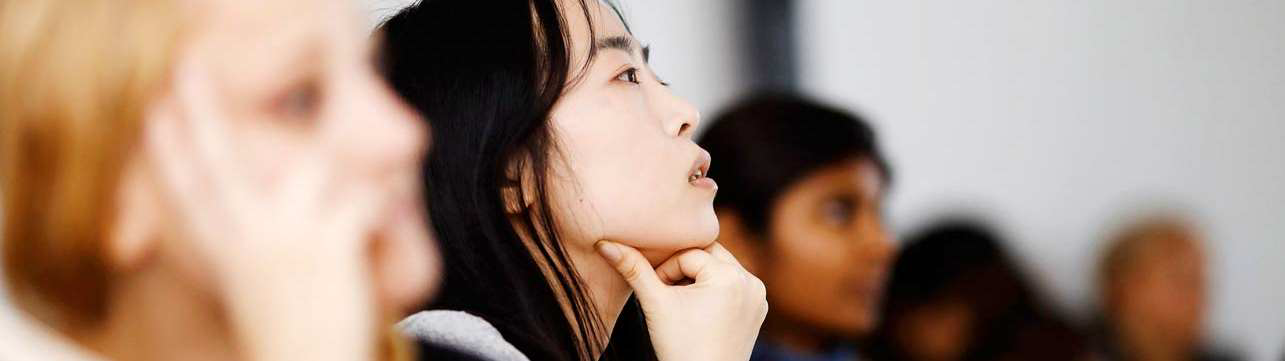 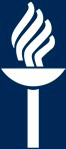 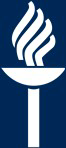 Hakeminen
1.Tutustu gradutorilla Kopassa oleviin aiheisiin 
Graduaiheet on esitelty laitoksittain
Kaikille riittävät aiemmat opinnot tehneille pyritään löytämään paikka
Etusijalla opintojen loppuvaiheessa olevat hakijat
JYU.Since 1863.
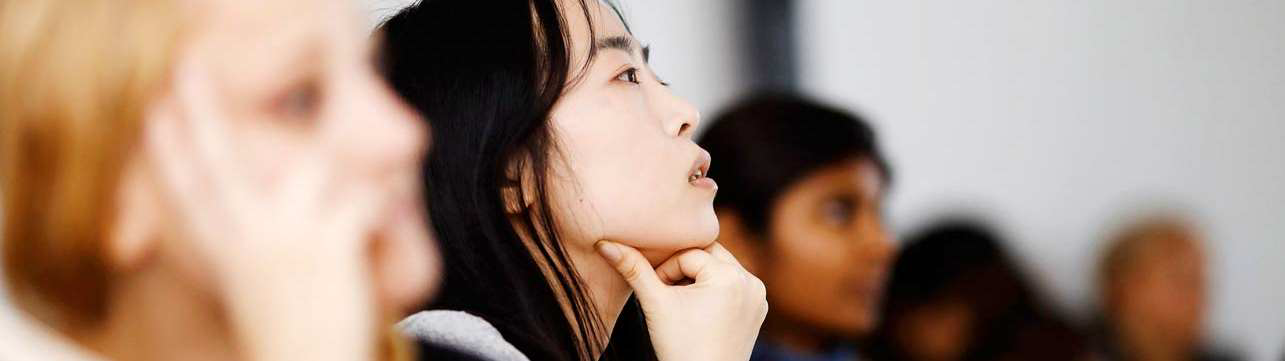 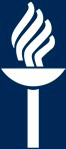 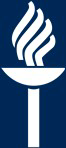 … jatkuu
2.Hae 31.10.-30.11.2022
•Hakumenettely on kaikille opiskelijoille yhteinen (KLA & OKL) 
•Haku tapahtuu sähköisellä lomakkeella
•Opiskelija esittää 3 toivetta
•Vähintään 2 oman laitoksen toiveita
JYU.Since 1863.
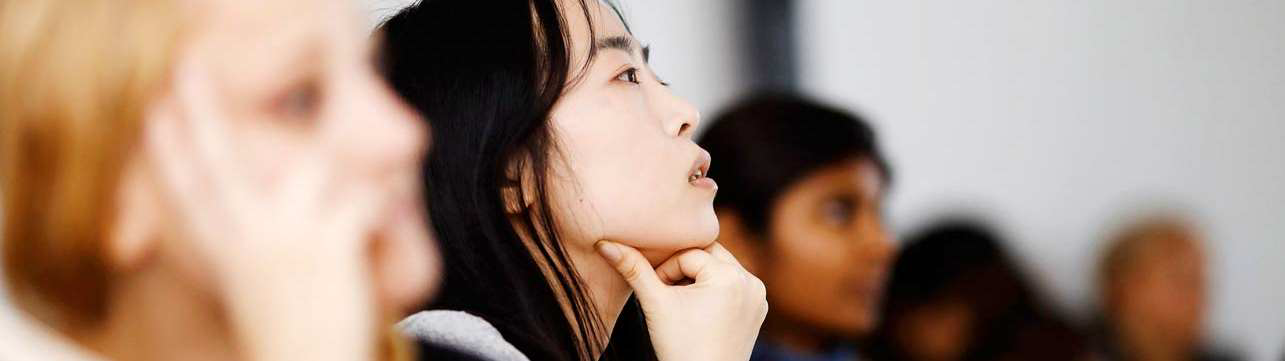 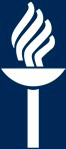 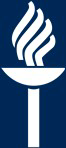 Summa summarum
Aukeaa
26.10.2022
Hakuaika
31.10.-30.11.2022
Hakemusten 
käsittely joulukuussa
Tutustu gradutorilla 
aiheisiin
Täytä lomake 
huolellisesti
Ilmoitus opiskelijalle 
joulukuun lopussa
3 ohjaajatoivetta 
mieluisuusjärjestyksessä
Perustelut toiveille
JYU.Since 1863.
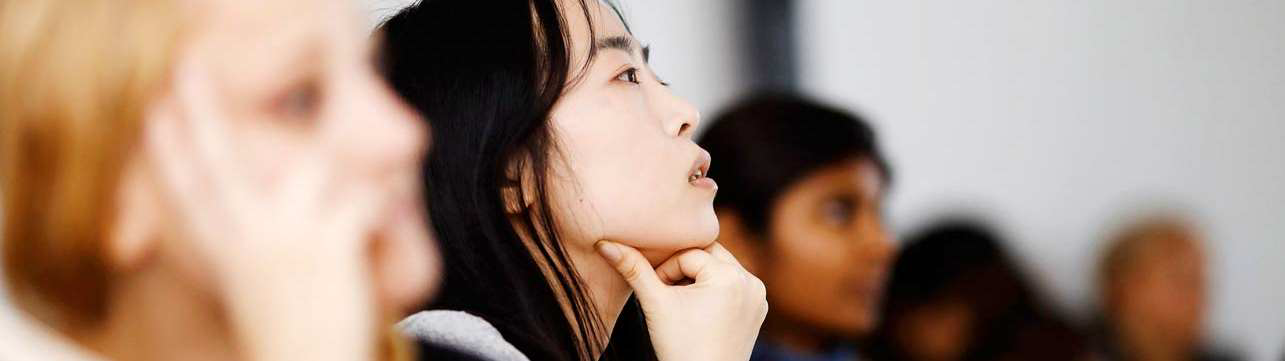 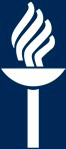 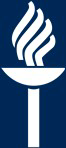 Valintakriteereitä
•Hakutoiveet
•Oman laitoksen opiskelijat ovat etusijalla
•Jos ryhmään paljon hakijoita
•Huomioidaan hakuhetkellä rekisterissä oleva opintopistekertymä
JYU.Since 1863.
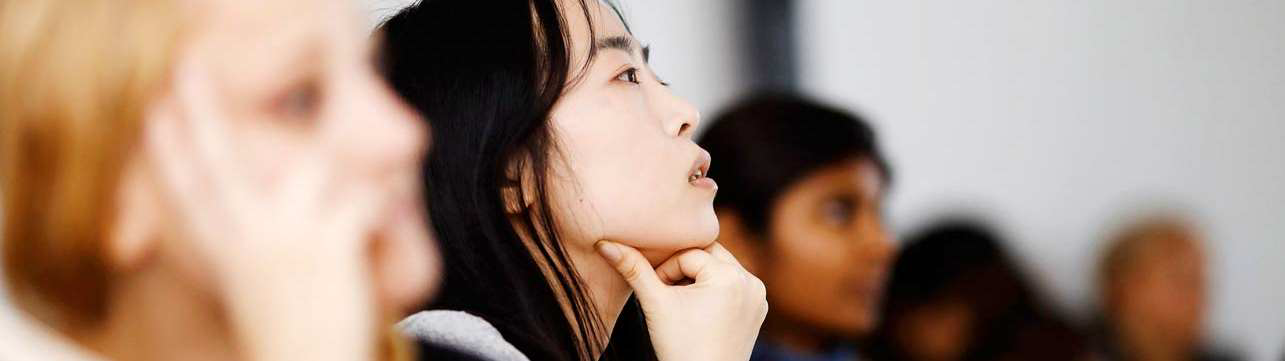 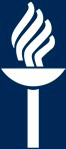 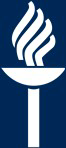 Hakulomake sisältää
•Ohjaaja-& aihetoive (kolme toivetta) sekä perustelut toiveelle
•Hakijan tutkinto-ohjelma
•Jos parityö suunnitelmissa, parin nimi
•Kandidaatin tutkielman aihe
•Ohjaajan mahdollisesti esittämien valintakriteereiden täyttyminen
kohdaltasi
JYU.Since 1863.
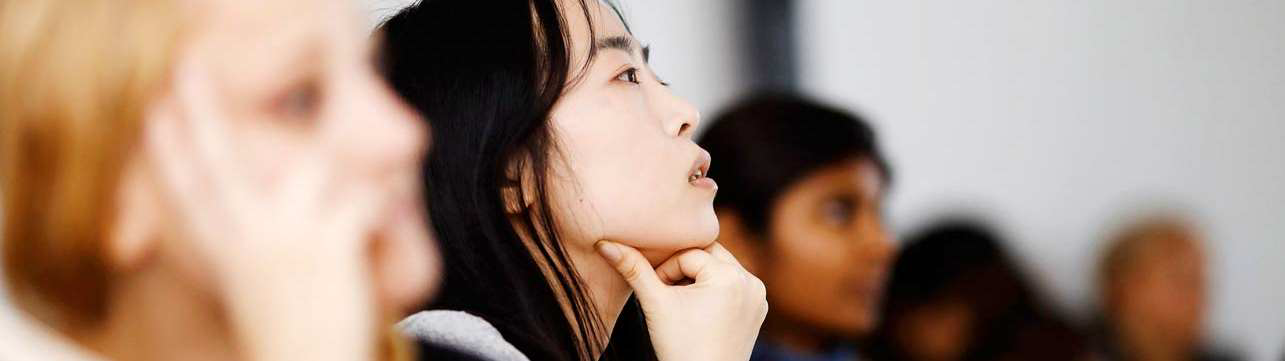 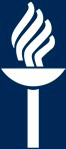 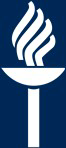 Lisätietoa
•Gradutori
•Graduhakulomake
•Tiedekunnan nettisivut
JYU.Since 1863.
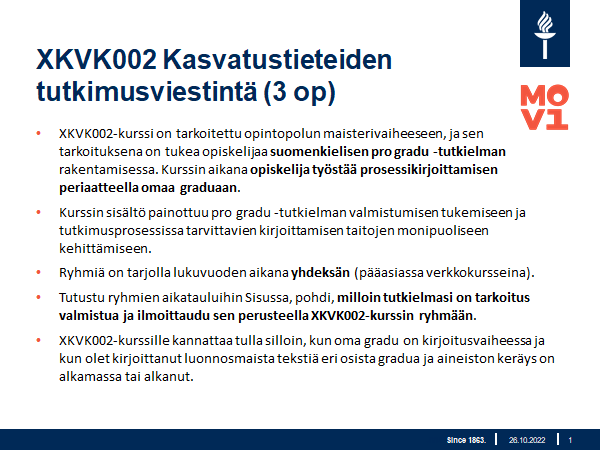 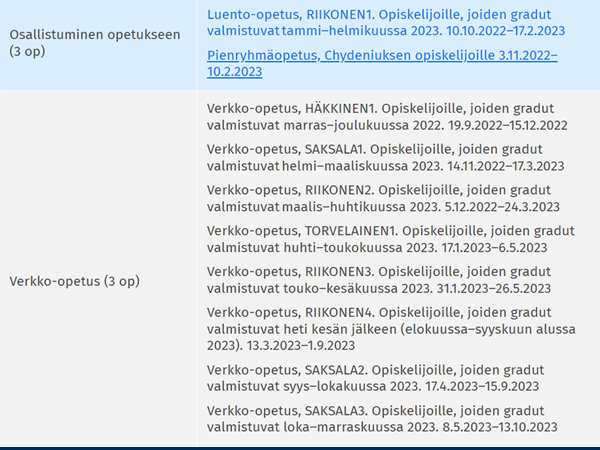